CELL:
Centre on Experiential Legal Learning
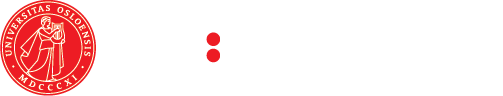 Nye rapporter: Hjemmeeksamen og digital undervisning
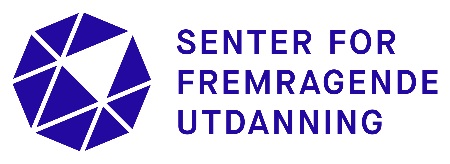 1. Undersøkelse om hjemmeksamen vår 2020
Spørreundersøkelse sendt til studenter som avla eksamen i 5 fag
Flest respondenter fra JUS1211 og JUS4211
380 respondenter
CELL evalueringsteam
Øystein Kvalø, Malcolm Langford, Bjørn Stensaker, Mira Stokke, Hilde Westbye og Dan Uehera
[Speaker Notes: Mira

Fag: exfac, 1211, 2211, 4123 (rettsfilosofi), 4211 (straff/ prosess). (+ 1 pers på 1111)]
Rettferdig eksamensform?
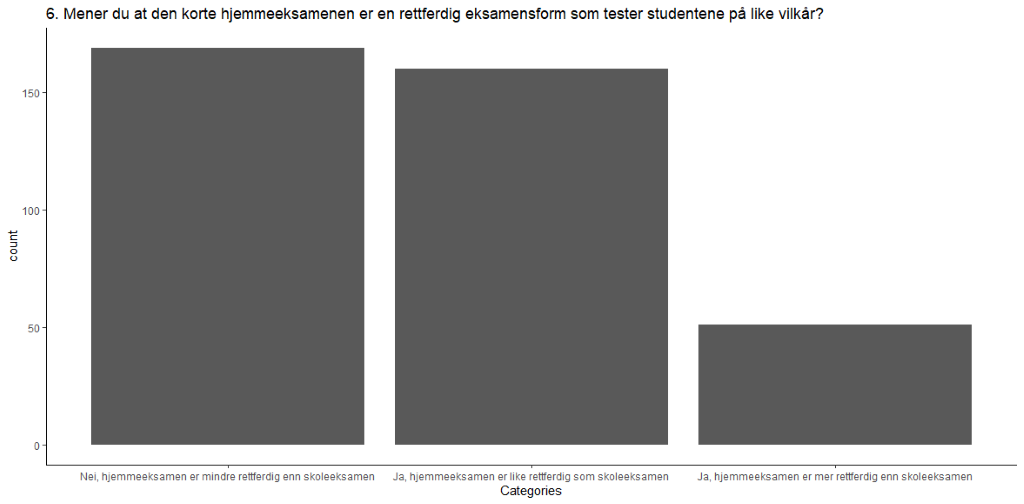 Like rettferdig
Mer rettferdig
Mindre rettferdig
[Speaker Notes: Øystein
Stor variasjon mellom de ulike fagene
Nei, hjemmeeksamen er mindre rettferdig enn skoleeksamen: 169, 44%
Ja, hjemmeeksamen er like rettferdig som skoleeksamen: 160, 42%
Ja, hjemmeeksamen er mer rettferdig enn skoleeksamen: 51, 13%]
Egnet eksamensform?
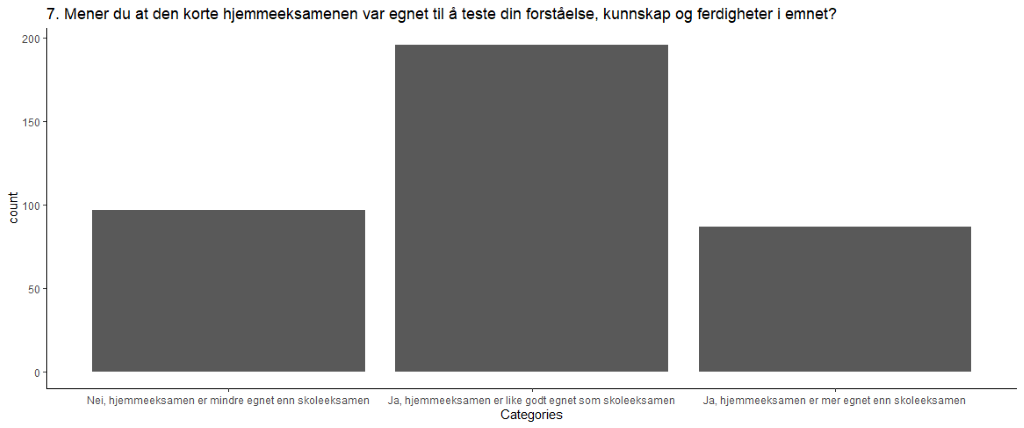 Like godt egnet
Mer egnet
Mindre egnet
[Speaker Notes: Øystein
Nei, hjemmeeksamen er mindre egnet enn skoleeksamen: 97, 26%
Ja, hjemmeeksamen er like godt egnet som skoleeksamen: 196, 52%
Ja, hjemmeeksamen er mer egnet enn skoleeksamen: 87, 23%]
Teknisk utstyr
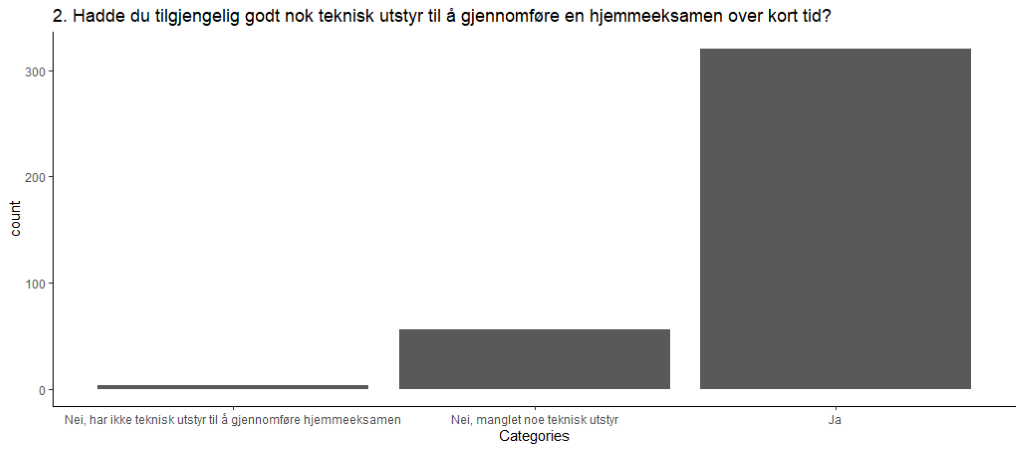 Mangler noe
Har tilgjengelig
Har ikke
[Speaker Notes: Mira
Ja: 320, 84%
Nei, manglet noe teknisk utstyr: 56, 15%
Nei, har ikke teknisk utstyr til å gjennomføre hjemmeeksamen: 4, 1%

Hovedsakelig tre ting: Internettproblemer, mangel på ekstern skjerm og mus og tastatur, og oppgaven i papirversjon. (I denne rekkefølgen).]
Har veldig liten og dårlig pc-skjerm/laptop. Det var veldig slitsomt å lese og skrive på dårlig och liten skjerm i 6 h 45 min, det blir dårlig ergonomi og slitsom for øyne. De med to skjermer eller store og gode skjermer for en stor fordel. Det ble vanskelig og tok lenger tid med tekstbehandlingen på liten skjerm.
[Speaker Notes: Mira

Eksempel på fristekstsvar om skjerm.]
Egnet arbeidsplass
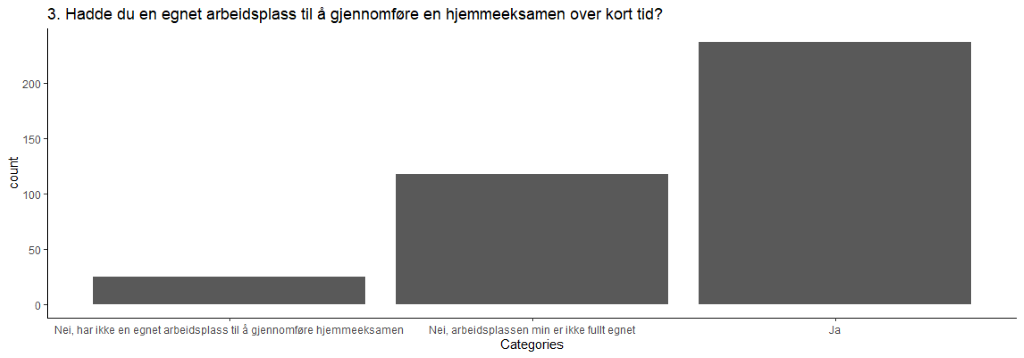 Ikke fullt egnet arbeidsplass
Egnet arbeidsplass
Ikke egnet arbeidsplass
[Speaker Notes: Øystein
To kategorier fritekstsvar: Støy/forstyrrelser (utenfra og kollektiv/ familie) og mangel på egnet arbeidssted (rom, stol, skrivebord).
Ja: 237, 62%
Nei, arbeidsplassen min er ikke fullt egnet: 118, 31%
Nei, har ikke en egnet arbeidsplass til å gjennomføre hjemmeeksamen: 25, 7%]
Naboen drev med motorsag under hele eksamen.
[Speaker Notes: Øystein]
Noen anbefalinger
Oppgaver som forhindrer juks
God informasjon i forkant
Steder tilgjengelig for eksamensgjennomføring
Påminnelse om plagiatkontroll
Kreative digitale eksamener
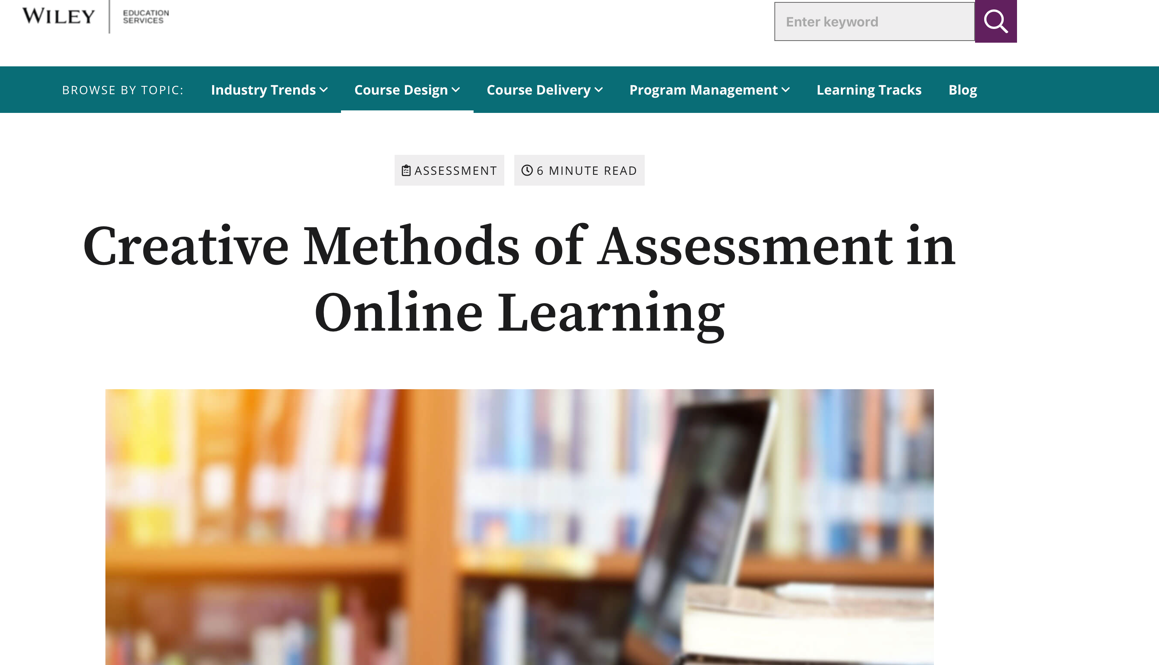 [Speaker Notes: Særlig god informasjon om krav til kildehenvisninger]
2. Undersøkelse om digital undervisning (UiO)
1307 law students (Total Sample size 9490)
36 questions
Survey Period: May - June
Answered Language:
Norwegian: 91%
English: 9% 
Gender:
Male: 26%
Female: 74%
Other: <1% 
Age:
Mean = 26.21 (SD = 7.1)
Median = 24
Presenterte nylig til studiedekan/CELL av UV
Uehara og Langford har nå fått data og begynte analyses
[Speaker Notes: Mira

Fag: exfac, 1211, 2211, 4123 (rettsfilosofi), 4211 (straff/ prosess). (+ 1 pers på 1111)]
Living Conditions for Working (Studfor)
Svært bra
Bra
Moderat
Ikke så bra
Dårlig
Annet
Rating of Education Activities
Svært bra
Bra
Moderat
Ikke så bra
Dårlig
Ikke relevant
University Facilities Used
Ikke brukt
Brukt noe
Brukt en del
Brukt mye	
Brukt svært mye
Self reported Study Progression (Credits/Exams)
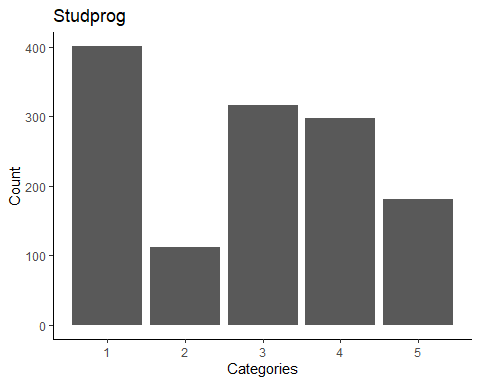 1 Not at all
2 To a very small extent
3 To a small degree
4 To a large extent
5 To a very large extent
Distractions
1 Very small degree
2 To some extent
3 To a large extent
4 Very large degree
Correlations between Variables (Questions)
Self Reported Study Progression and Living Conditions for Working
Rho = 0.32; CI = [0.27, 0.37]; p-value <2.2 e -16

Self Reported Study Progression and Distractions
Rho = 0.18; CI = [0.12, 0.23]; p-value = 1.04 e -10

Hours of Learning Activities and Self Reported Study Progression
Rho = 0.09; CI = [0.04, 0.15]; p-value = 0.0007

Hours of Self Study and Self Reported Study Progression
Rho = -0.05; CI = [-0.1; 0.0004]; p-value > 0.05
Isolasjon
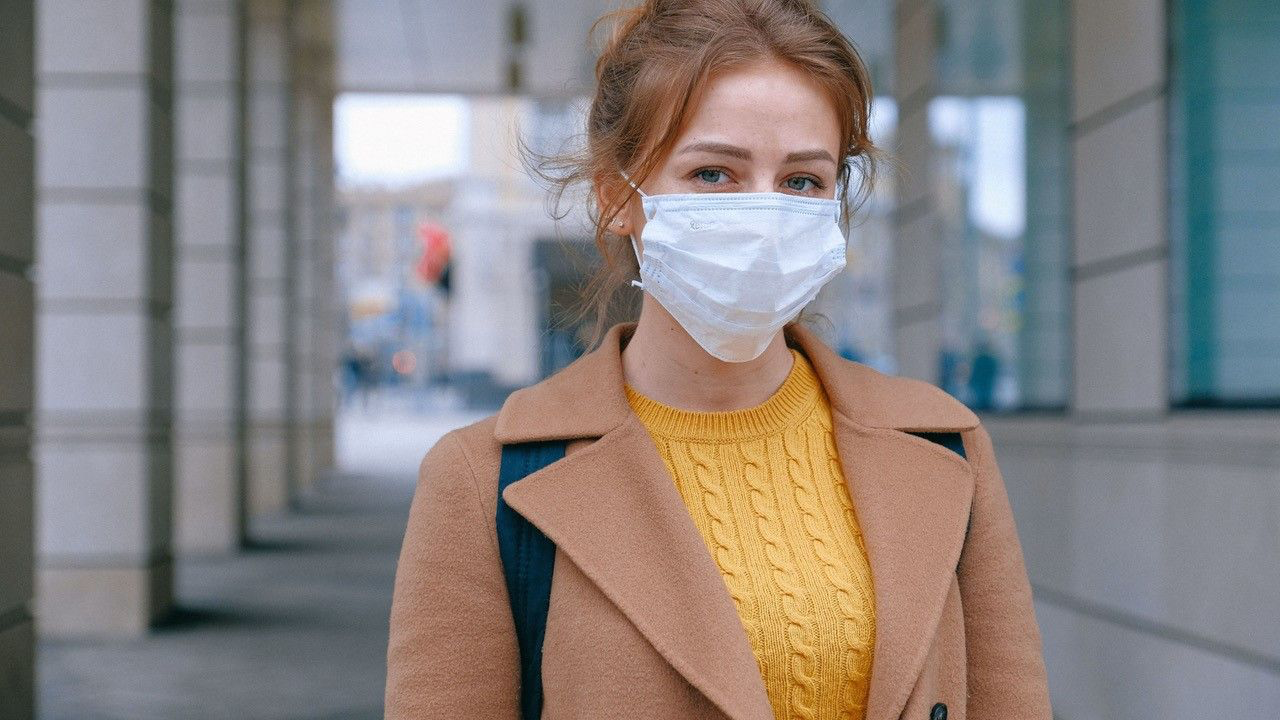 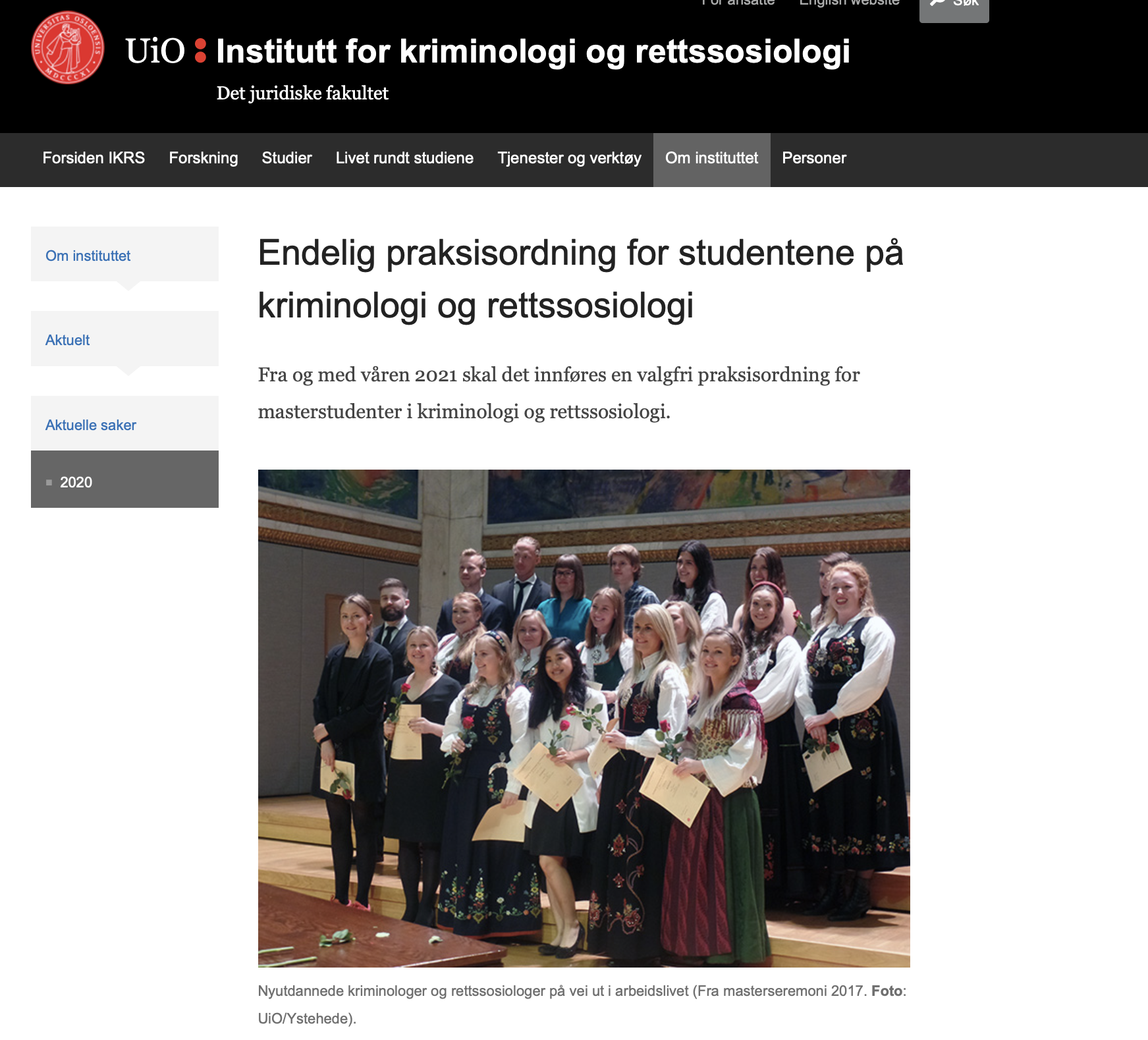